Figure 5. Neuronal correlates of expected precision in the brain. (A) Using a hand-drawn ROI for the SN/VTA, we ...
Cereb Cortex, Volume 25, Issue 10, October 2015, Pages 3434–3445, https://doi.org/10.1093/cercor/bhu159
The content of this slide may be subject to copyright: please see the slide notes for details.
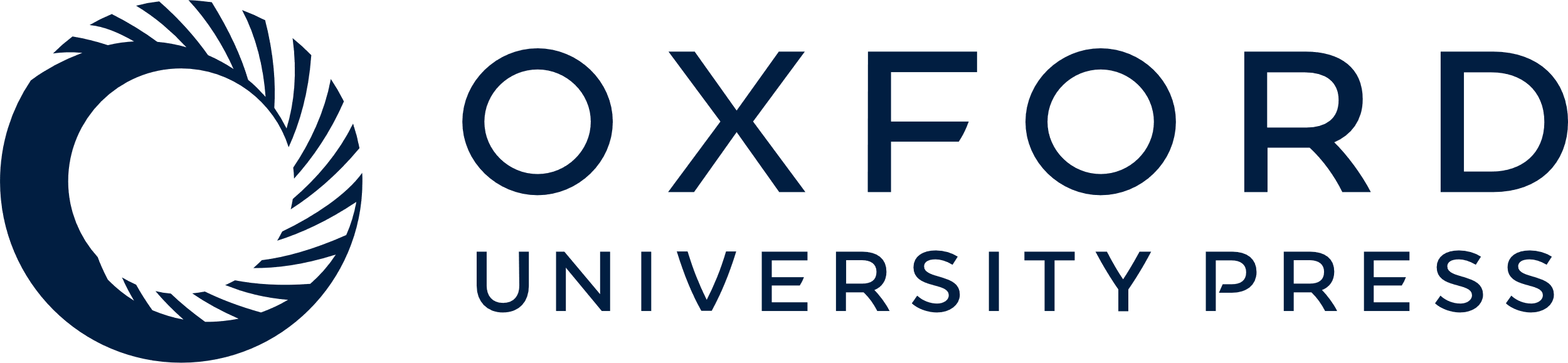 [Speaker Notes: Figure 5. Neuronal correlates of expected precision in the brain. (A) Using a hand-drawn ROI for the SN/VTA, we detected substantial effects for expected precision in both the substantia nigra as well as the ventral tegmental area: SPM thresholded at P < 0.005 (uncorrected) and masked for the midbrain for display purposes. SPM thresholded at P < 0.005 (uncorrected) and masked for the midbrain for display purposes. (B) At the whole-brain level, we found distributed and strong effects of precision in prefrontal, inferotemporal, and parietal regions as well as in the striatum and anterior insular cortex. SPM thresholded at P < 0.005 (uncorrected) and masked for the midbrain for display purposes.


Unless provided in the caption above, the following copyright applies to the content of this slide: © The Author 2014. Published by Oxford University PressThis is an Open Access article distributed under the terms of the Creative Commons Attribution License (http://creativecommons.org/licenses/by/3.0/), which permits unrestricted reuse, distribution, and reproduction in any medium, provided the original work is properly cited.]